Warm Up
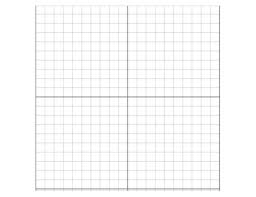 Check Homework and go over homework
Separate Sheet Work